سومين همايش ملي روان‌شناسي و سلامت
با محوريت: از سازگاري تا بهزيستي
(عنوان مقاله با قلم B Titr 46pt.)
----- يک سطر فاصله ( B Nazanin 28pt.) -----
نویسنده/ نویسندگان از ذكر عناويني نظير استاد يا دكتر و ... در ابتداي اسامي خودداري شود
(B Nazanin 28pt. پررنگ) 
آدرس پست الكترونيك نویسنده مسئول (Times New Roman 22 pt. Italic)
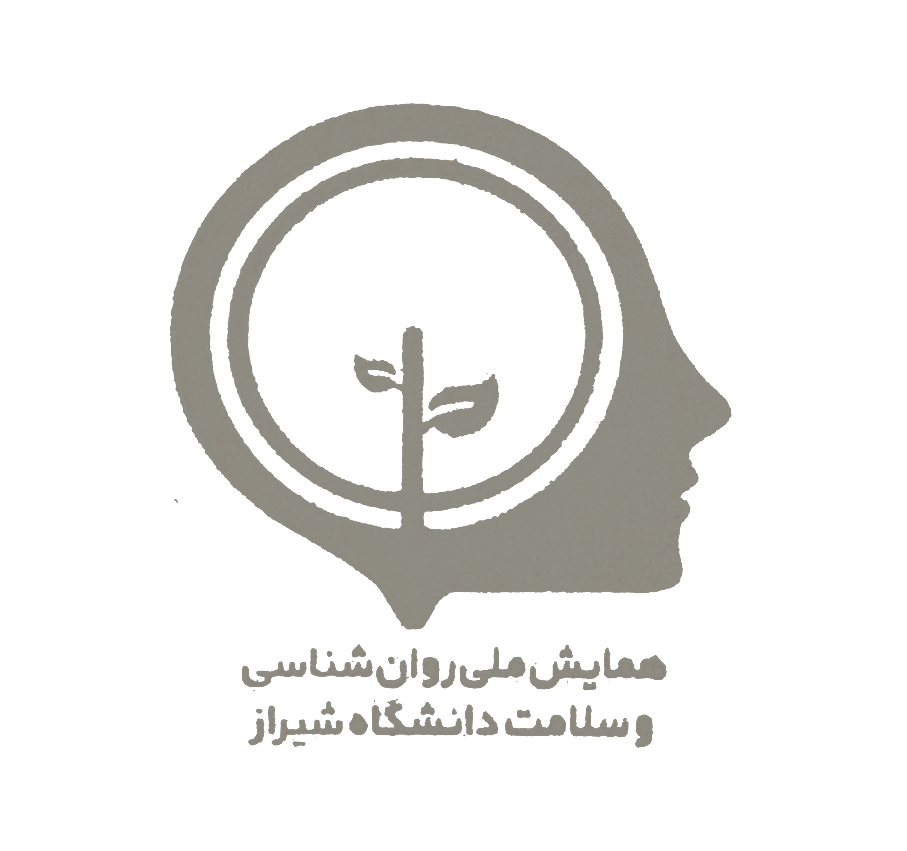 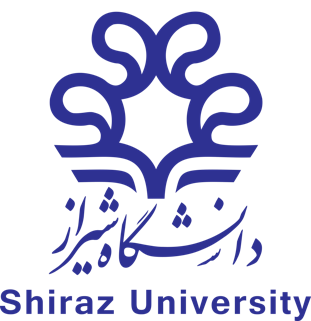 يافته‌ها
مقدمه
توجه داشته باشید باید متن خود را جایگزین متن نوشته شده در این فرم کنید. به طور طبیعی باید متن تنظیمی شما از متنی که در هر قسمت در نظر گرفته ایم بیشتر نباشد (حدود 260 کلمه در این بخش). شما باید به‌منظور يكسان‌سازي مجموعه لازم است كه همة طرح های پژوهشی پوستری با طرحي يكسان و كاملاً هماهنگ تهيه و تايپ شوند. اندازه پوستر باید 50 در70 سانتیمتر باشد. ضروری است عنوان و لوگوهای بالای پوستر حفظ شود و تغییر نکند. سایر زیباسازی ها در متن به شرط رعایت ساختار پیشنهادی زیر آزاد است. حدالامکان سعی شود توضحات با حداقل متن ارایه شود. 
براي ساخت پوستر، فقط از نرم افزار مايكروسافت پاورپوینت استفاده كنيد. عنوان همة بخش‌ها با قلم B Nazanin و اندازه 30 پررنگ تايپ شود. به طور طبیعی باید متن تنظیمی شما از متنی که در هر قسمت در نظر گرفته ایم بیشتر نباشد (حدود 260 کلمه در این بخش). براي ساخت پوستر، فقط از نرم افزار مايكروسافت پاورپوینت استفاده كنيد. عنوان همة بخش‌ها با قلم B Nazanin و اندازه 30 پررنگ تايپ شود. به طور طبیعی باید متن تنظیمی شما از متنی که در هر قسمت در نظر گرفته ایم بیشتر نباشد (حدود 260 کلمه در این بخش). براي ساخت پوستر، فقط از نرم افزار مايكروسافت پاورپوینت استفاده كنيد. عنوان همة بخش‌ها با قلم B Nazanin و اندازه 30 پررنگ تايپ شود. به طور طبیعی باید متن تنظیمی شما از متنی که در هر قسمت در نظر گرفته ایم بیشتر نباشد (حدود 260 کلمه در این بخش).
در این بخش صرفا یافته های خود را به صورت توصیفی طرح کنید. به طور طبیعی باید متن تنظیمی شما از متنی که در هر قسمت در نظر گرفته ایم بیشتر نباشد (حدود 145 کلمه در این بخش). شما باید به‌منظور يكسان‌سازي مجموعه لازم است كه همة طرح های پژوهشی پوستری با طرحي يكسان و كاملاً هماهنگ تهيه و تايپ شوند. اندازه پوستر باید 70 در100 سانتیمتر باشد. ضروری است عنوان و لوگوهای بالای پوستر حفظ شود و تغییر نکند. سایر زیباسازی ها در متن به شرط رعایت ساختار پیشنهادی زیر آزاد است. 
براي ساخت پوستر، فقط از نرم افزار مايكروسافت پاورپوینت استفاده كنيد. عنوان همة بخش‌ها با قلم B Nazanin و اندازه 30 پررنگ تايپ شود. به طور طبیعی باید متن تنظیمی شما از متنی که در هر قسمت در نظر گرفته ایم بیشتر نباشد (حدود 145کلمه در این بخش).
بحث و نتيجه‌گيري
در این بخش از یافته های خود نتیجه گیری کنید. به طور طبیعی باید متن تنظیمی شما از متنی که در هر قسمت در نظر گرفته ایم بیشتر نباشد (حدود 160کلمه در این بخش). شما باید به‌منظور يكسان‌سازي مجموعه لازم است كه همة طرح های پژوهشی پوستری با طرحي يكسان و كاملاً هماهنگ تهيه و تايپ شوند. اندازه پوستر د 50 در70 سانتیمتر باشد. ضروری است عنوان و لوگوهای بالای پوستر حفظ شود و تغییر نکند. سایر زیباسازی ها در متن به شرط رعایت ساختار پیشنهادی زیر آزاد است. 
براي ساخت پوستر، فقط از نرم افزار مايكروسافت پاورپوینت استفاده كنيد. عنوان همة بخش‌ها با قلم B Nazanin و اندازه 30 پررنگ تايپ شود. به طور طبیعی باید متن تنظیمی شما از متنی که در هر قسمت در نظر گرفته ایم بیشتر نباشد (حدود 160کلمه در این بخش). وجود بخش جمع‌بندي و نتيجه‌گيري الزامي است .وجود بخش جمع‌بندي و نتيجه‌گيري الزامي است
روش پژوهش
در بخش روش نوع پژوهش و همچنین ابزارخود را با حداقل متن معرفی کنید. توجه داشته باشید باید متن خود را جایگزین متن نوشته شده در این فرم کنید. براي ساخت پوستر، فقط از نرم افزار مايكروسافت پاورپوینت استفاده كنيد. عنوان همة بخش‌ها با قلم B Nazanin و اندازه 30 پررنگ تايپ شود. به طور طبیعی باید متن تنظیمی شما از متنی که در هر قسمت در نظر گرفته ایم بیشتر نباشد (حدود 260 کلمه در این بخش). 
 نوشته پوستر باید کوتاه و بجا باشند. نوشته ها باید به اساسی ترین اقلام محدود شوند و افکار مطرح شده باید ابتدا به قالب متناسبی متشکل از متن، جدول و یا تصویر مفهوم سازي شوند و سپس به نحو مناسبی در پوستر اجرا گردند. در بخش روش نوع پژوهش و همچنین ابزارخود را با حداقل متن معرفی کنید.
براي ساخت پوستر، فقط از نرم افزار مايكروسافت پاورپوینت استفاده كنيد. عنوان همة بخش‌ها با قلم B Nazanin و اندازه 30 پررنگ تايپ شود. به طور طبیعی باید متن تنظیمی شما از متنی که در هر قسمت در نظر گرفته ایم بیشتر نباشد (حدود 260 کلمه در این بخش). 
نوشته ها باید به اساسی ترین اقلام محدود شوند و افکار مطرح شده باید ابتدا به قالب متناسبی متشکل از متن، جدول و یا تصویر مفهوم سازي شوند و سپس به نحو مناسبی در پوستر اجرا گردند.
منابع اصلي
در این بخش منابع اصلی خودتان را بنویسید. به طور طبیعی باید متن تنظیمی شما از متنی که در هر قسمت در نظر گرفته ایم بیشتر نباشد (حدود 160کلمه در این بخش). 
در این بخش منابع اصلی خودتان را بنویسید. به طور طبیعی باید متن تنظیمی شما از متنی که در هر قسمت در نظر گرفته ایم بیشتر نباشد (حدود 160کلمه در این بخش). 
در این بخش منابع اصلی خودتان را بنویسید. به طور طبیعی باید متن تنظیمی شما از متنی که در هر قسمت در نظر گرفته ایم بیشتر نباشد (حدود 160کلمه در این بخش). 
در این بخش منابع اصلی خودتان را بنویسید. به طور طبیعی باید متن تنظیمی شما از متنی که در هر قسمت در نظر گرفته ایم بیشتر نباشد (حدود 160کلمه در این بخش). 
در این بخش منابع اصلی خودتان را بنویسید. به طور طبیعی باید متن تنظیمی شما از متنی که در هر قسمت در نظر گرفته ایم بیشتر نباشد (حدود 160کلمه در این بخش).